Клетка эукариот
Структура животной клетки
Компоненты клетки животных
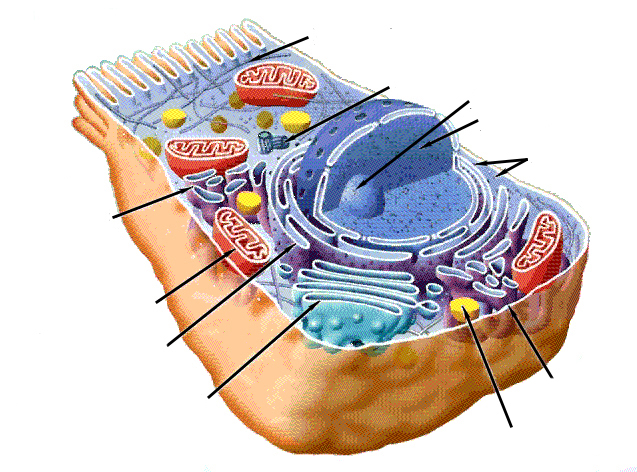 Компоненты клетки животных
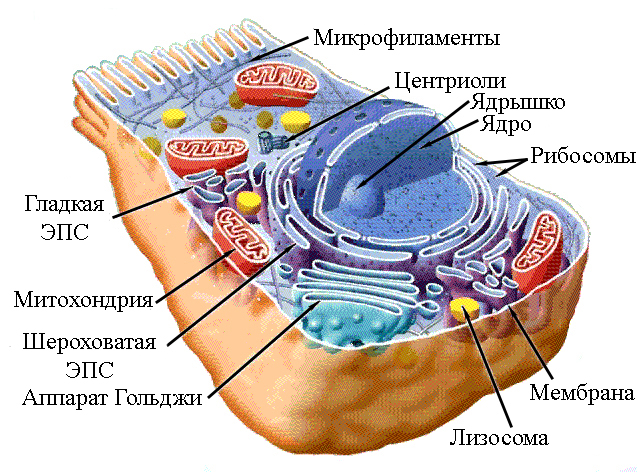 Ядро
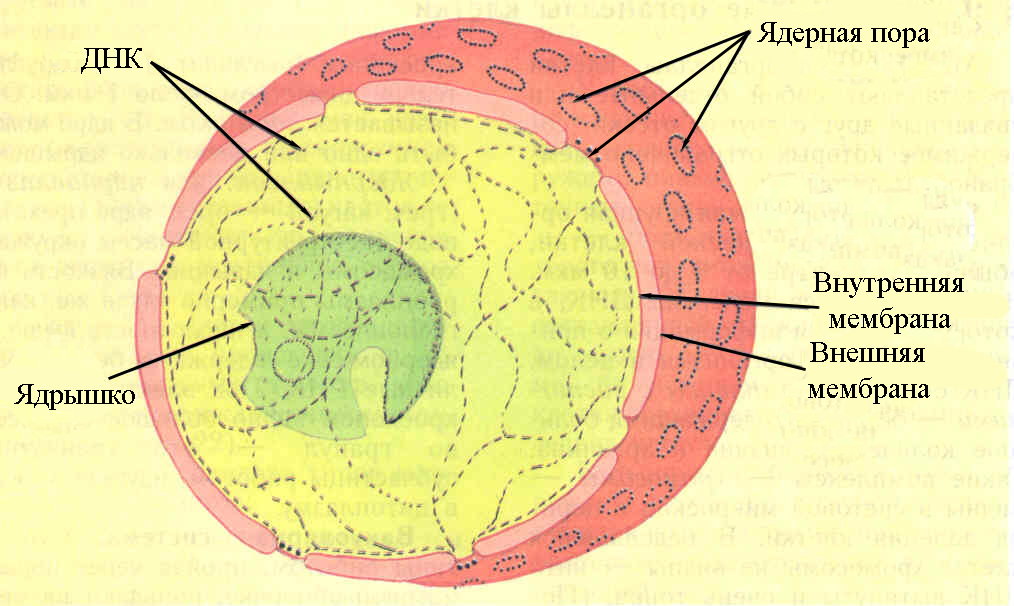 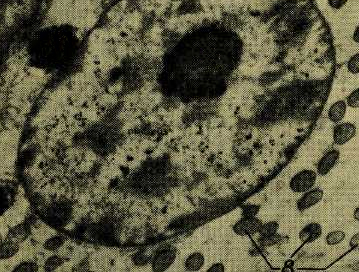 Функция: хранение генетической информации.
Эндоплазматическая сеть
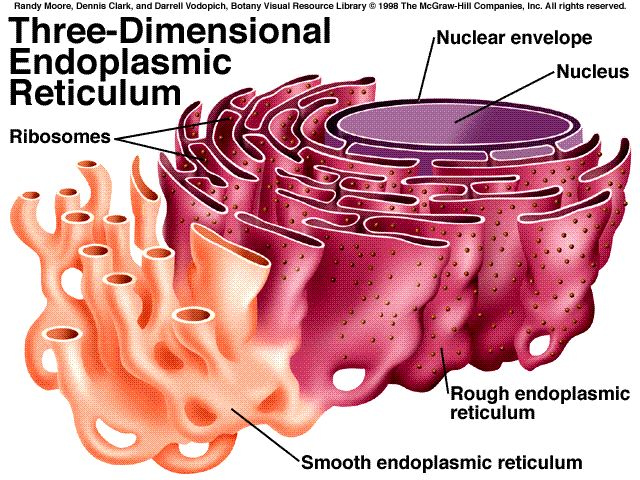 Функции обеих:
компартментализация
транспорт
Функции шероховатой ЭПС:
синтез трансмембранных белков
синтез секретируемых белков
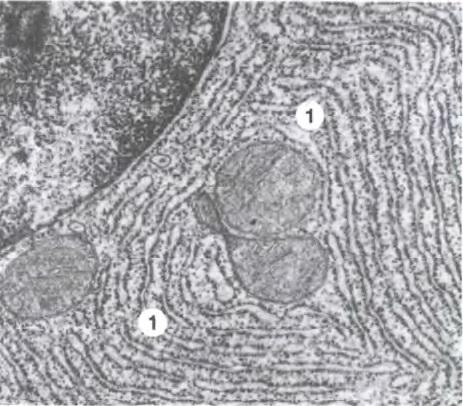 Функции гладкой ЭПС:
производство липидов (включая фосфолипиды мембран)
производство секретируемых веществ небелковой природы
транспорт липидов и их производных
хранение специфических веществ (пример: Ca2+ в клетках мышц
Митохондрия
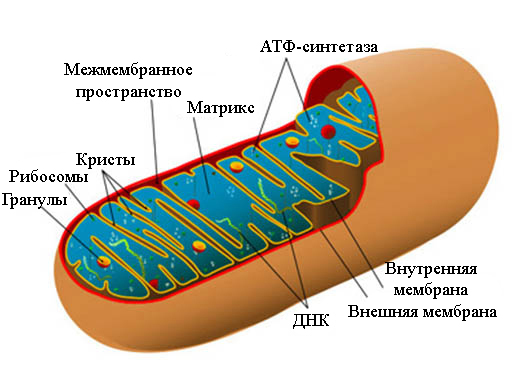 Функция:
окисление органических веществ и синтез АТФ
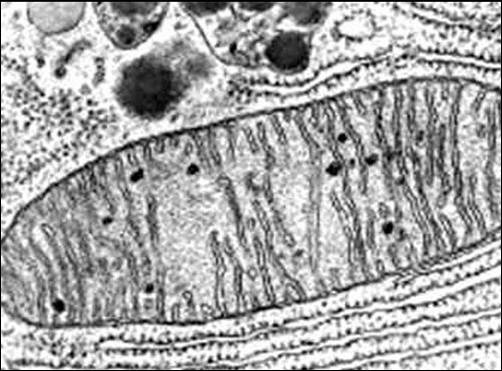 Аппарат Гольджи
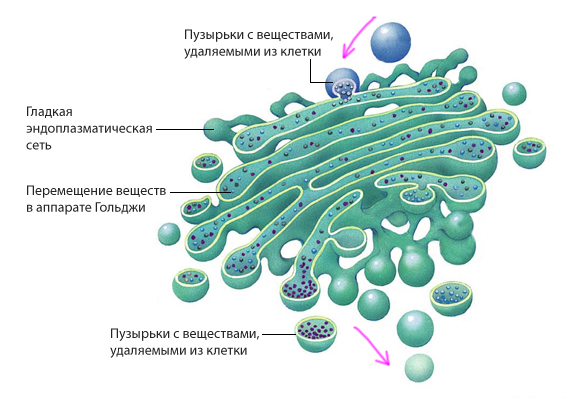 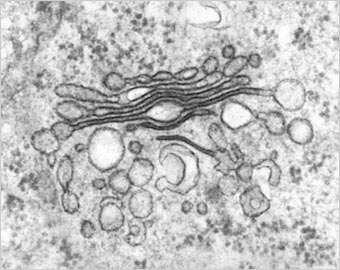 Функции:
сбор
упаковка
модификация
сортировка
всех материалов, синтезированных в клетке
Лизосома
Лизосома – это «мешок» с пищеварительными ферментами


Функции:
разбор старых и поврежденных органоидов
гидролиз захваченных фагоцитозом материалов
Клеточный центр
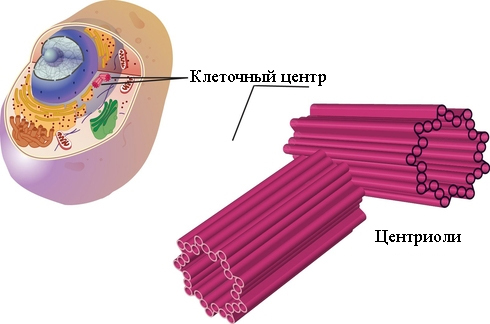 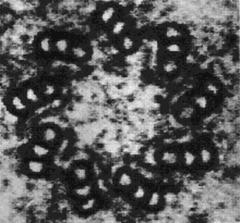 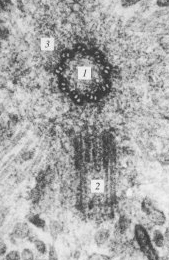 Функция:
точка роста микротрубочек
Микротрубочки и микрофиламенты
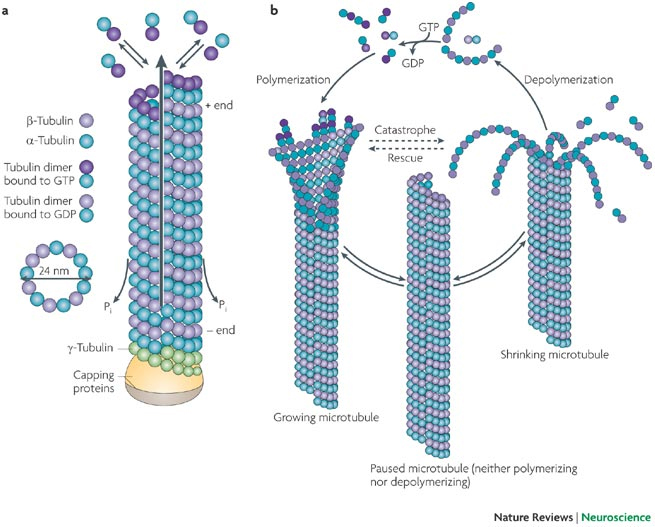 Функции:
поддержание структуры клетки
движения клетки
транспорт веществ в пузырьках
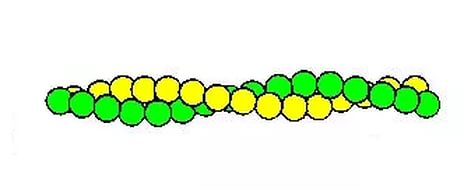 Клетка эукариот
Структура растительной клетки
Компоненты клетки
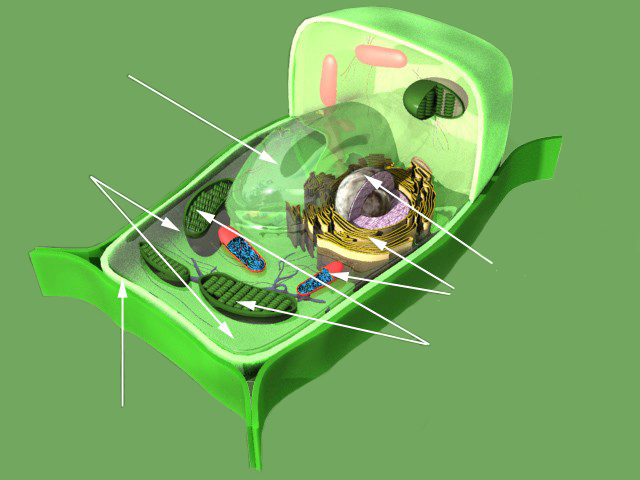 Компоненты клетки
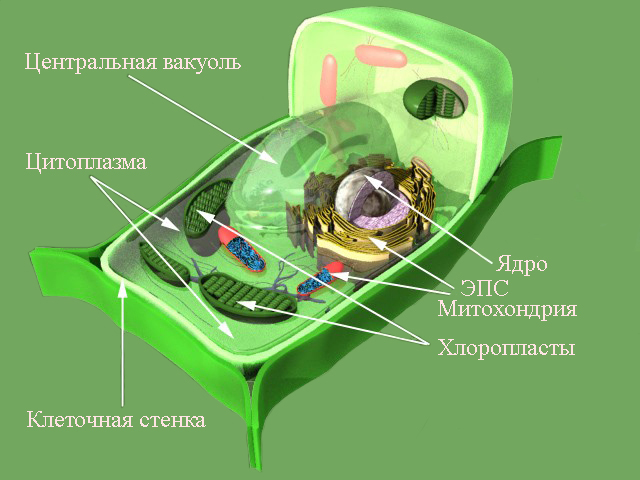 Хлоропласт
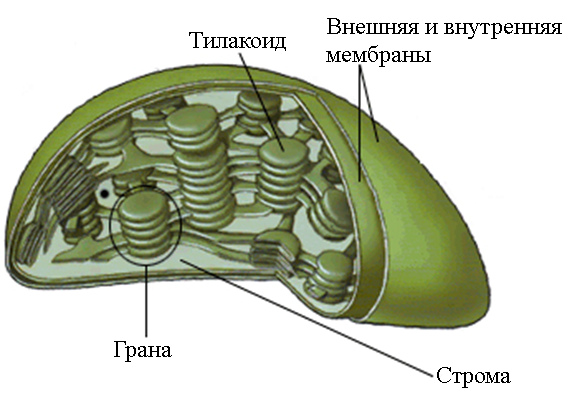 Функция: фотосинтез
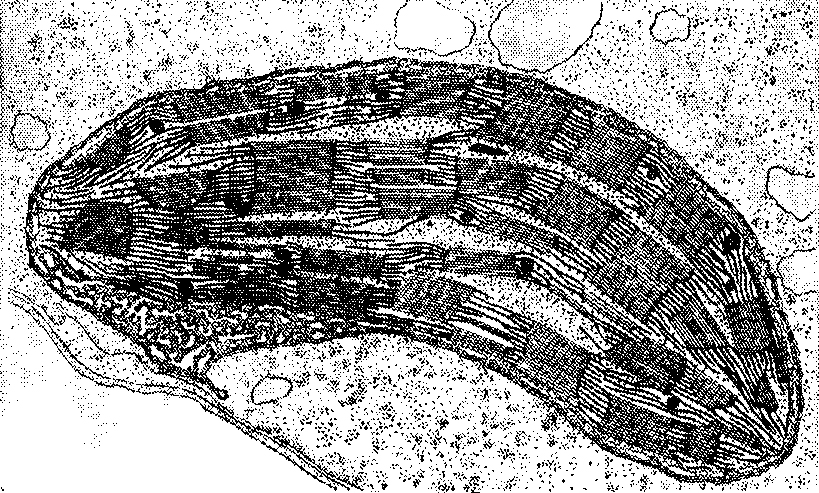 Клеточная стенка
Функции:
поддержание формы тела растения
защита клетки
Состоит из целлюлозы
Центральная вакуоль (тонопласт)
Функции:
поддержание формы тела растения
хранение веществ
разбор ненужных органоидов
Органы передвижения
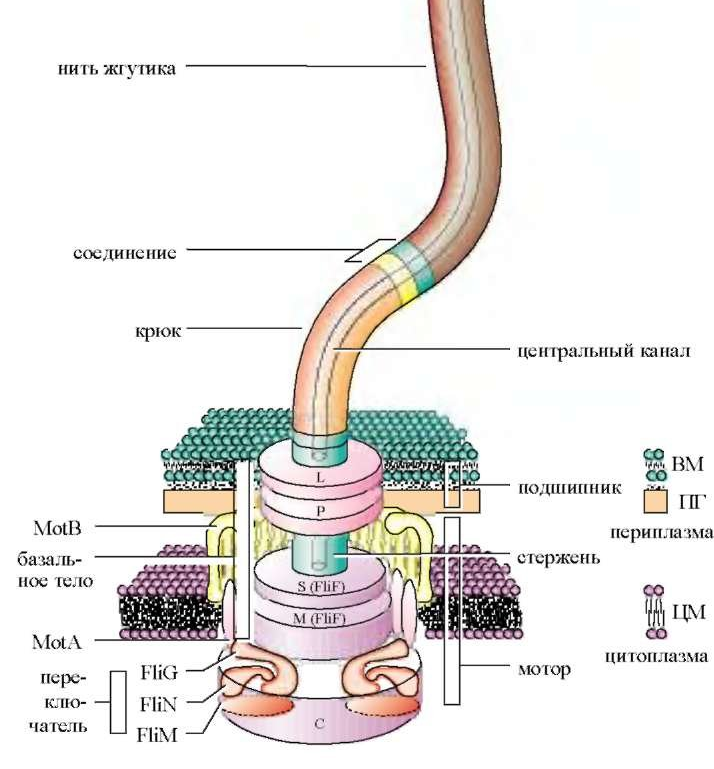 Жгутик прокариот
Жгутики и реснички эукариот
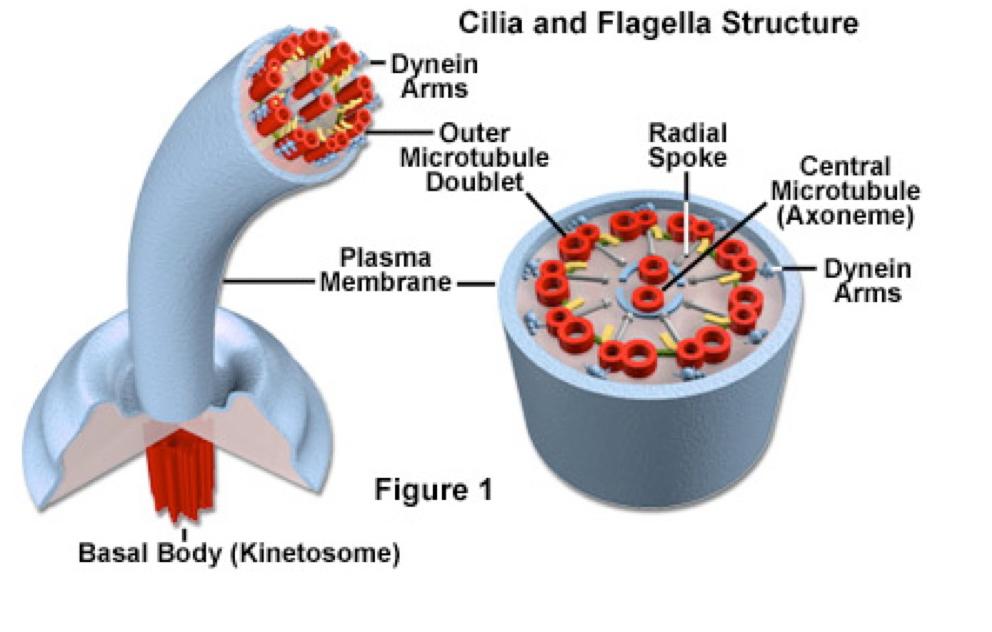 Мембраны и транспорт
Phospholipid
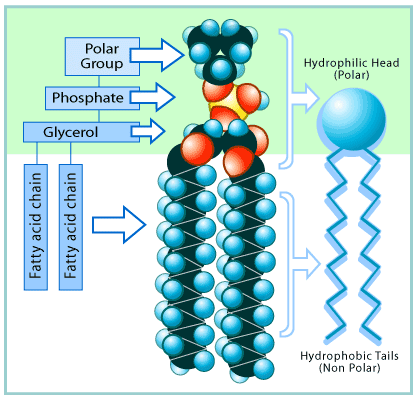 Структура плазматической мембраны
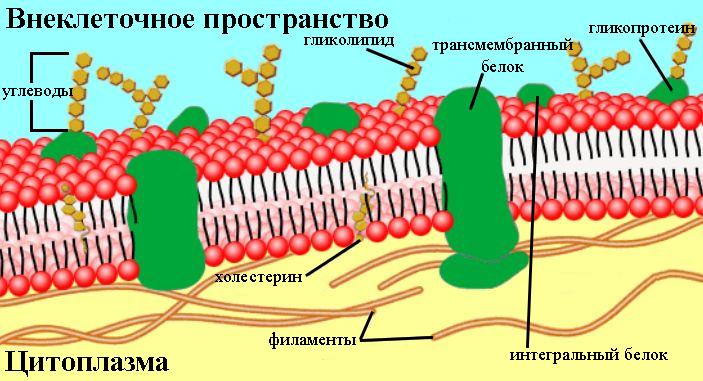 Структура плазматической мембраны
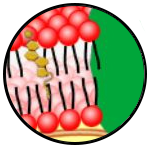 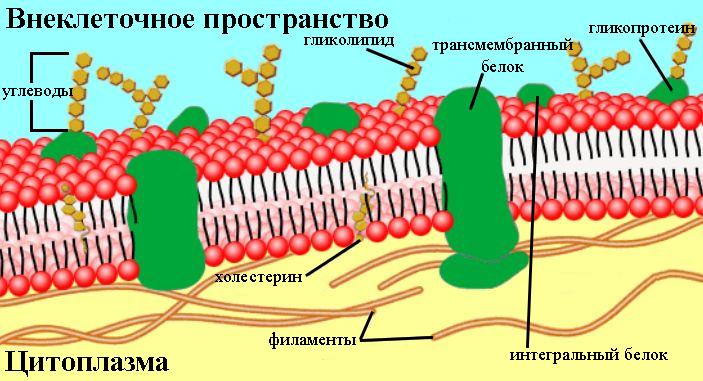 Структура плазматической мембраны
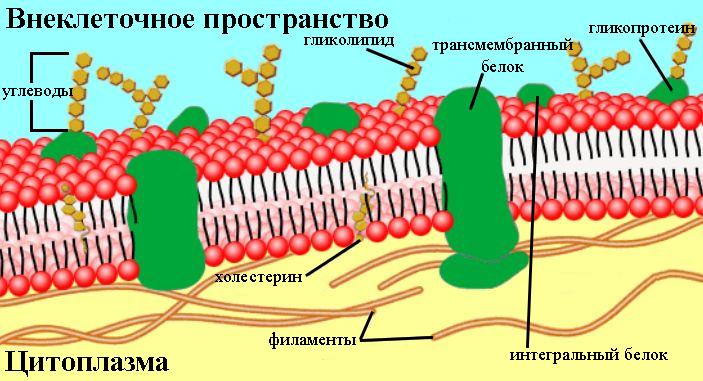 Мембранные белки
Трансмембранные (проходят насквозь фосфолипидного бислоя)
Интегральный (погружен в фосфолипидный бислой)
Периферический (прикреплен к поверхности мембраны)
Модель жидкой мозаики
предложена в 1972 г. Сингером и Николсоном;
заменила существовавшую до этого модель Доусона и Даниелли;
утверждает, что биологические мембраны могут рассматриваться как двумерная жидкость, в пределах которой белковые и липидные молекулы свободно дрейфуют. 

Несмотря на то, что липидный бислой, формирующий основу мембран, действительно образует двумерную жидкость, плазматическая мембрана также содержит большое количество белков, которые структурируют мембрану. Примером таких структур могут служить белок-белковые комплексы с участием актина, которые укрепляют мембрану, и липидные плотики.
Мембранные белки
Функции:
Мембранные белки
Функции:
сайты связывания гормонов;
иммобилизованные ферменты;
адгезия клеток;
взаимодействие клеток и передача сигнала между ними;
каналы пассивного транспорта;
«насосы» для активного транспорта.
Транспорт через мембраны
Пассивный транспорт
Происходит по градиенту концентрации. 
Не требует энергии.
Бывает двух видов:
простая диффузия через липидный бислой
облегченная диффузия



http://highered.mcgraw-hill.com/sites/0072943696/student_view0/chapter3/animation__how_facilitated_diffusion_works.html
Активный транспорт
Происходит против градиента концентрации.
Требует затрат энергии.
http://highered.mcgraw-hill.com/sites/0072943696/student_view0/chapter3/animation__how_the_sodium_potassium_pump_works.html
Вещество переносится через мембрану при помощи специального белка-переносчика, который тратит энергию АТФ.
Сопряженный транспорт – случай, когда транспорт одного вещества по градиенту концентрации дает достаточно энергии для одновременного транспорта другого вещества против градиента концентрации.
Диффузия и осмос
Диффузия – пассивное движение частиц из области с высокой концентрации в область с низкой.

Осмос – это пассивное движение молекул воды через частично проницаемую мембрану из области низкой концентрации растворенного вещества в область высокой.
Осмос
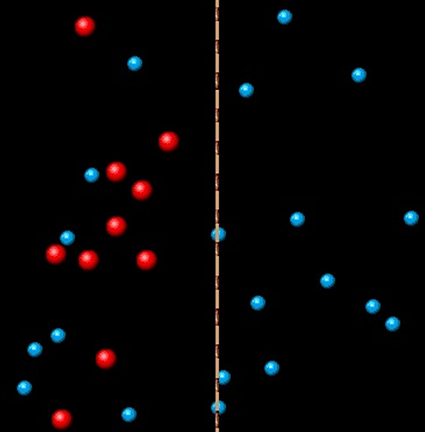 http://highered.mcgraw-hill.com/sites/0072943696/student_view0/chapter3/animation__how_osmosis_works.html
Осмос
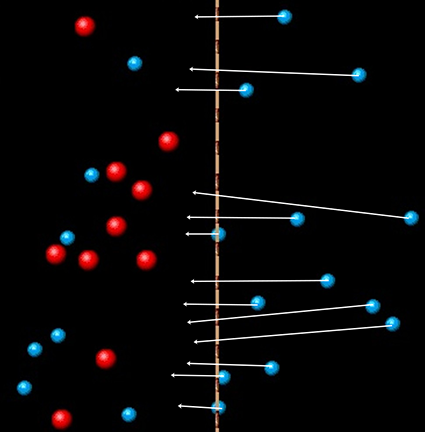 http://highered.mcgraw-hill.com/sites/0072943696/student_view0/chapter3/animation__how_osmosis_works.html
Осмос
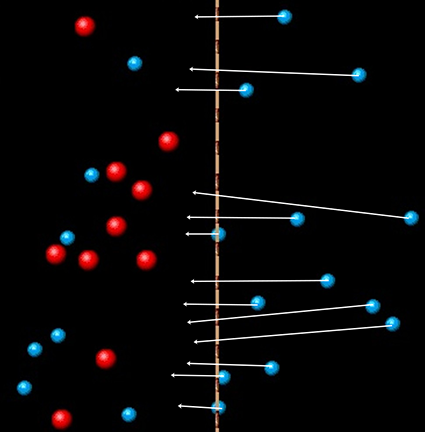 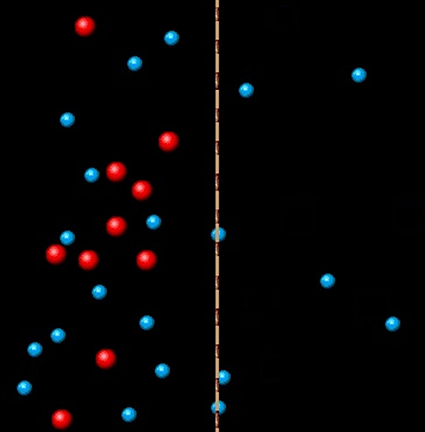 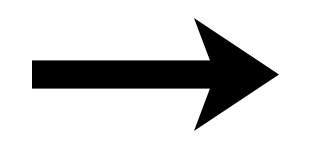 http://highered.mcgraw-hill.com/sites/0072943696/student_view0/chapter3/animation__how_osmosis_works.html
Эндо- и экзоцитоз
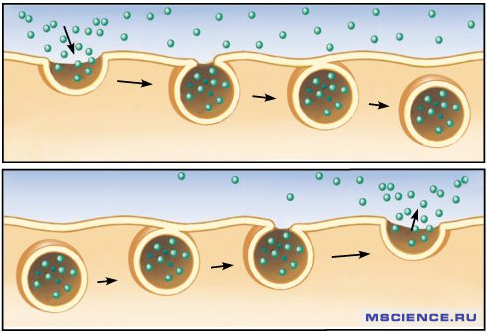 Эндо- и экзоцитоз
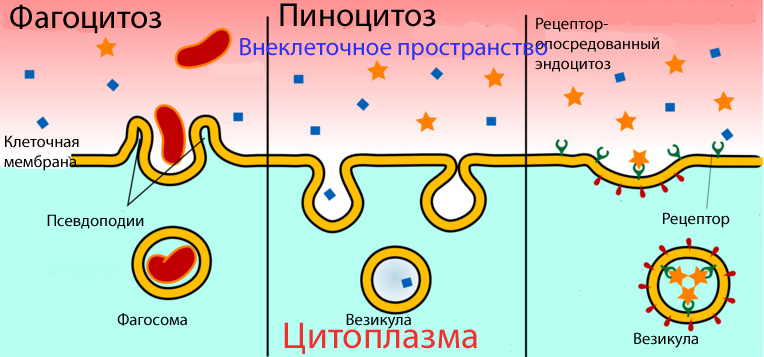 Транспорт веществ в пузырьках внутри клетки
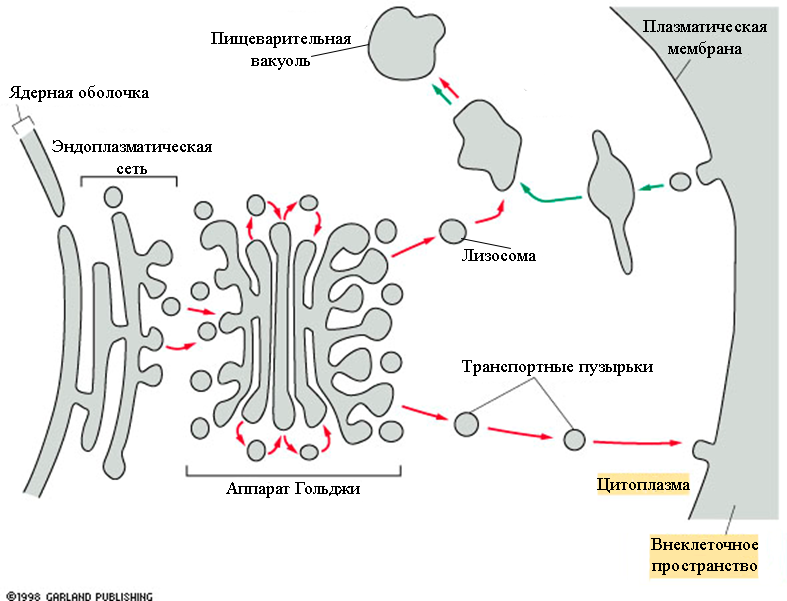 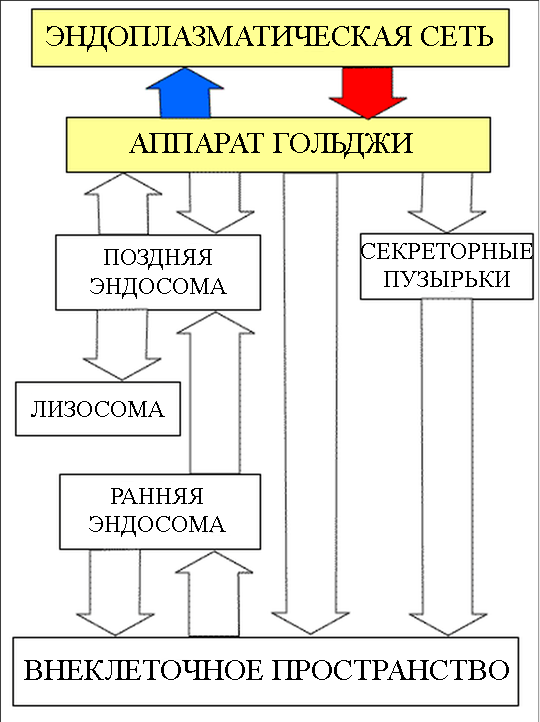 Транспорт веществ в пузырьках внутри клетки